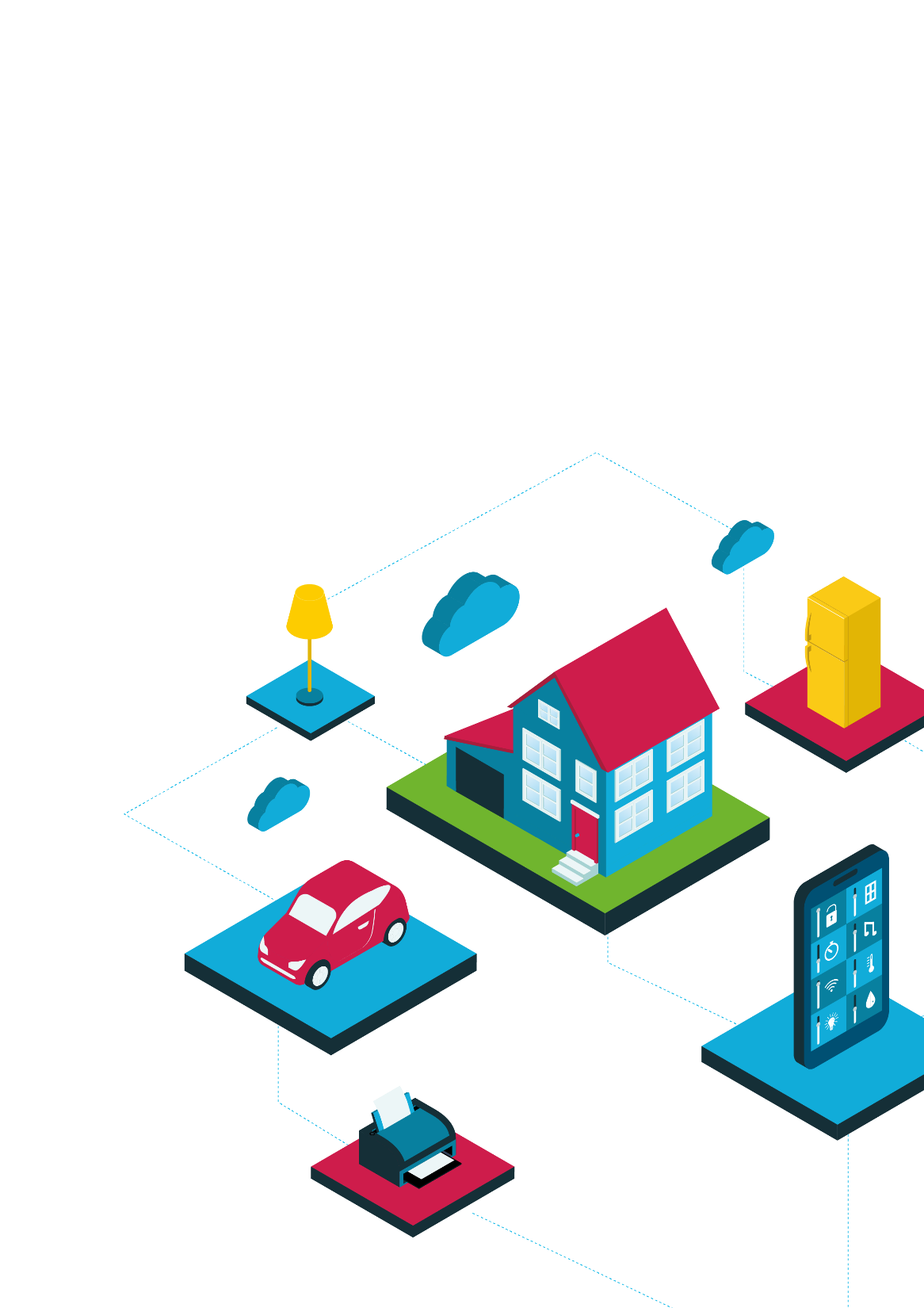 Fighting fires with theInternet of Things
Computing
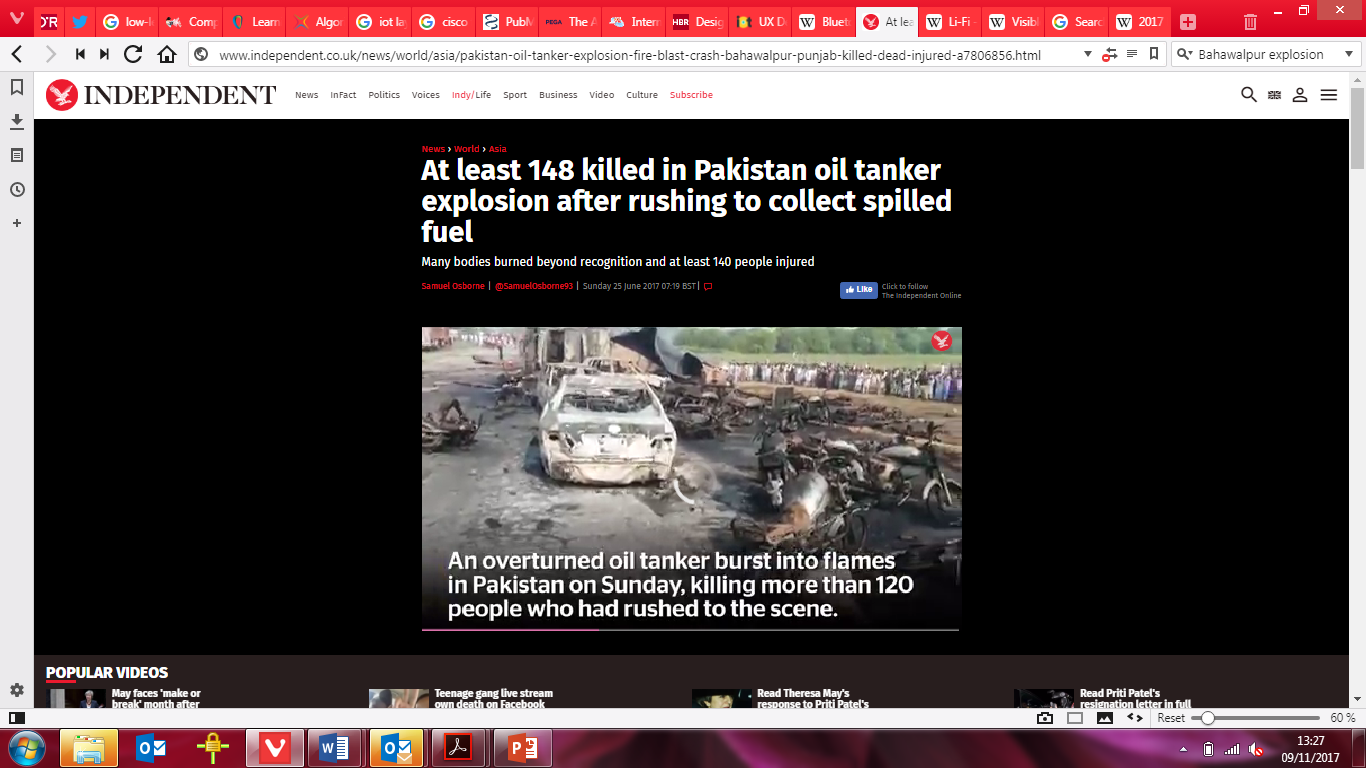 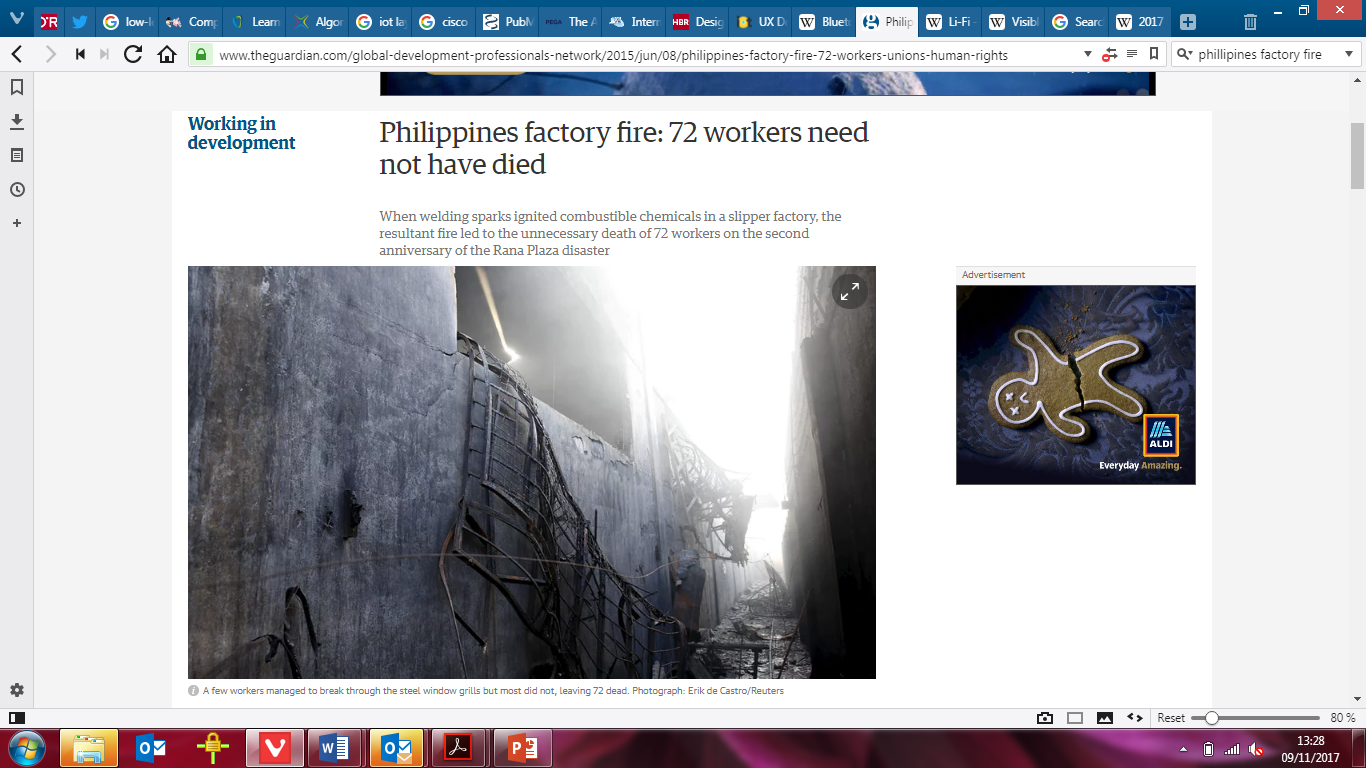 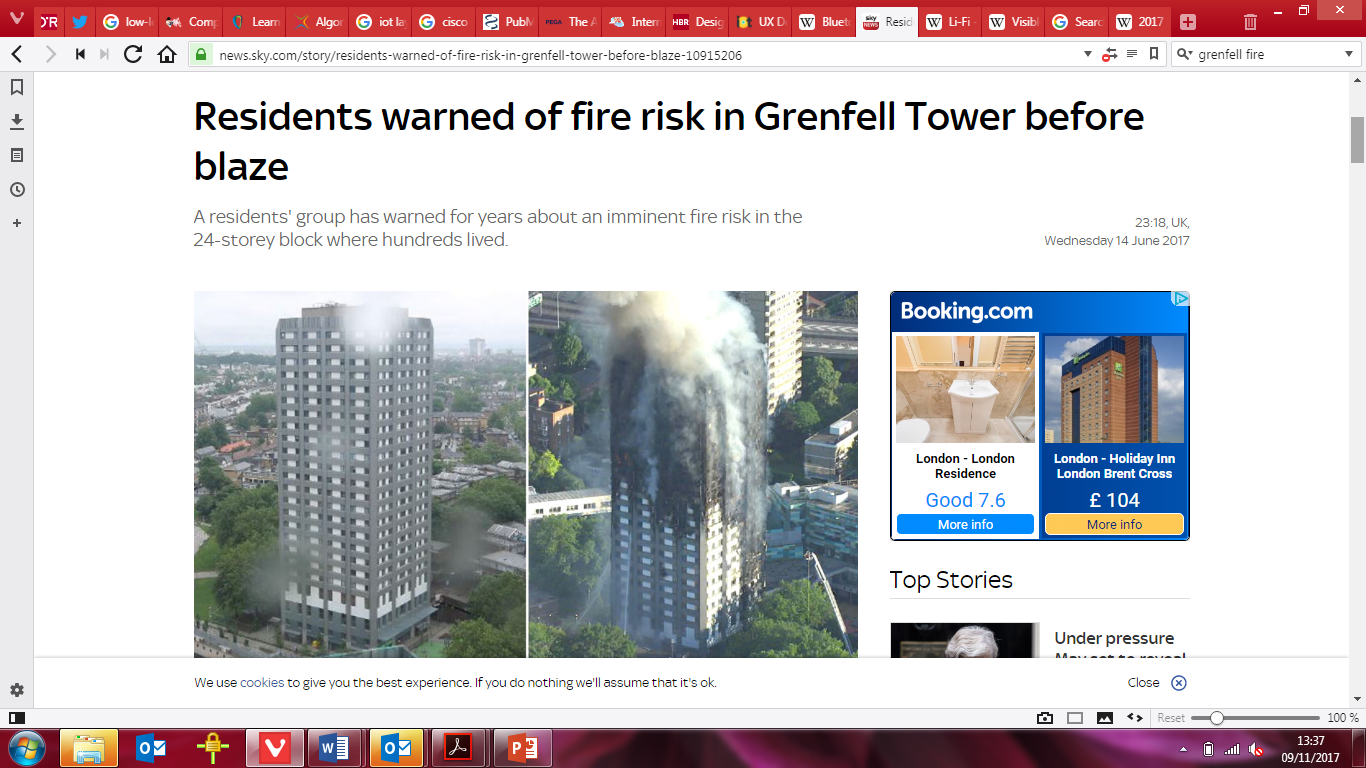 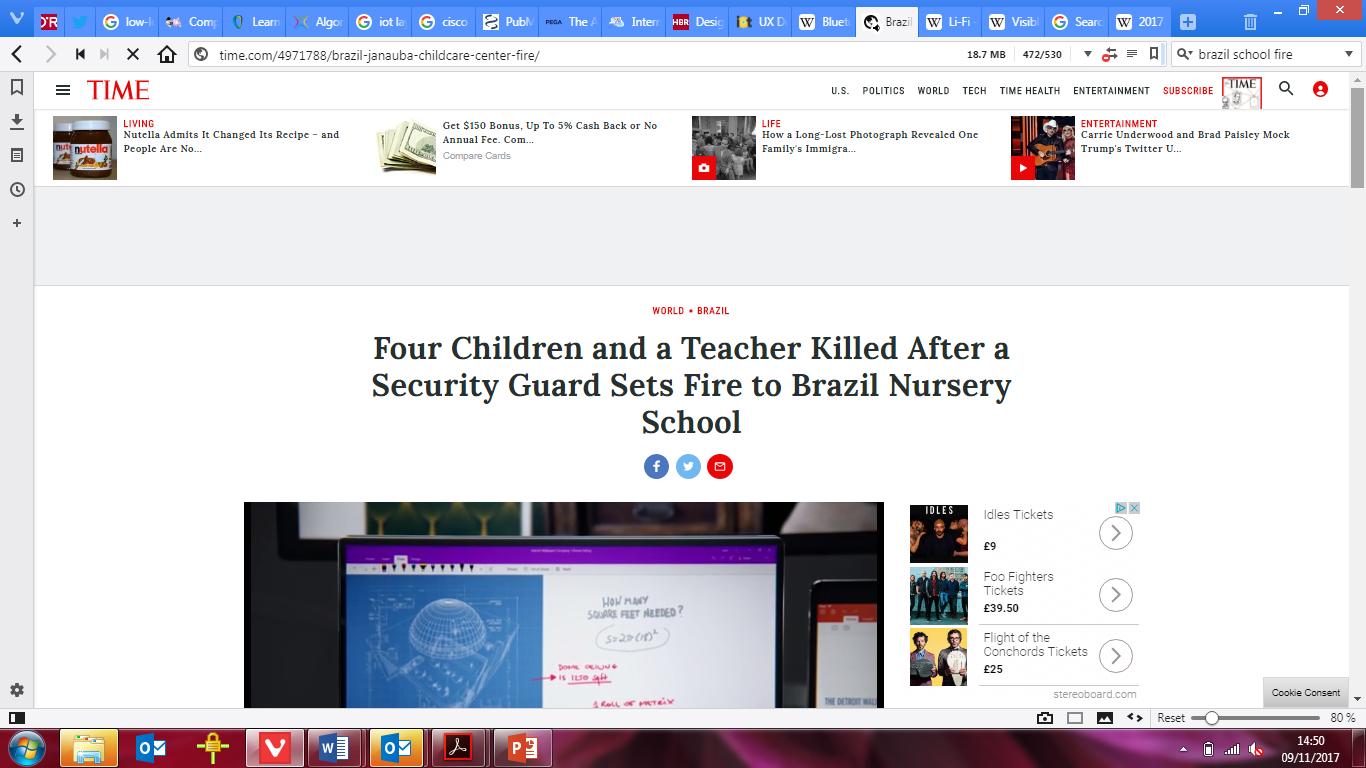 Challenge
Design an IoT-driven fire safety system that could save lives.
Fire risks
Fire can start wherever the 3 sides of the fire triangle are found.
In industry…
education…
residential property…
shops...
transport…
natural environment…
historical sites…
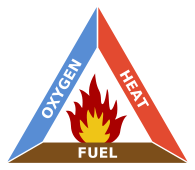 Designing IoT solutions
Cisco Little Big Futures
Image credits:

Fire triangle By Gustavb - Own work, Public Domain, https://commons.wikimedia.org/w/index.php?curid=618479
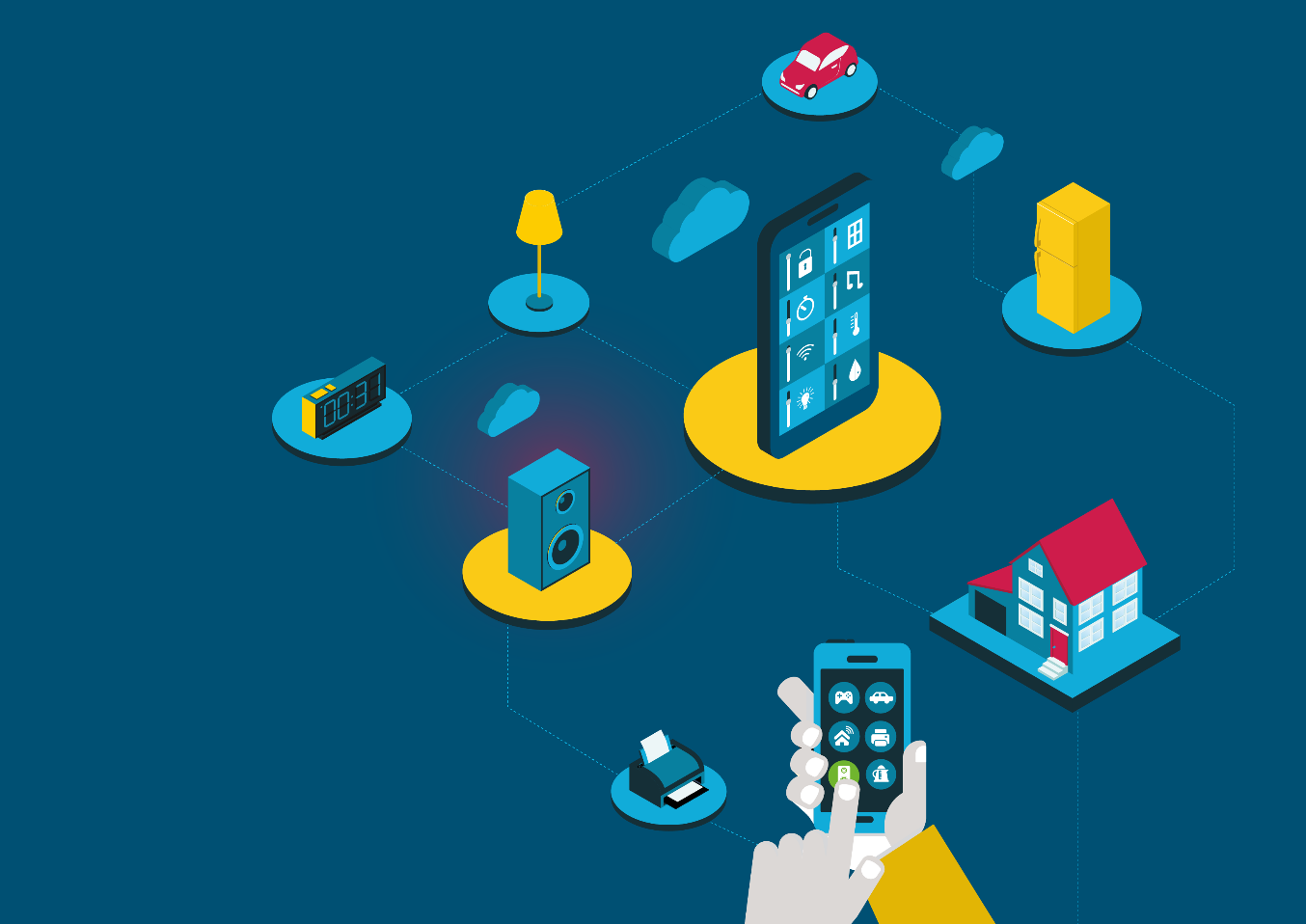 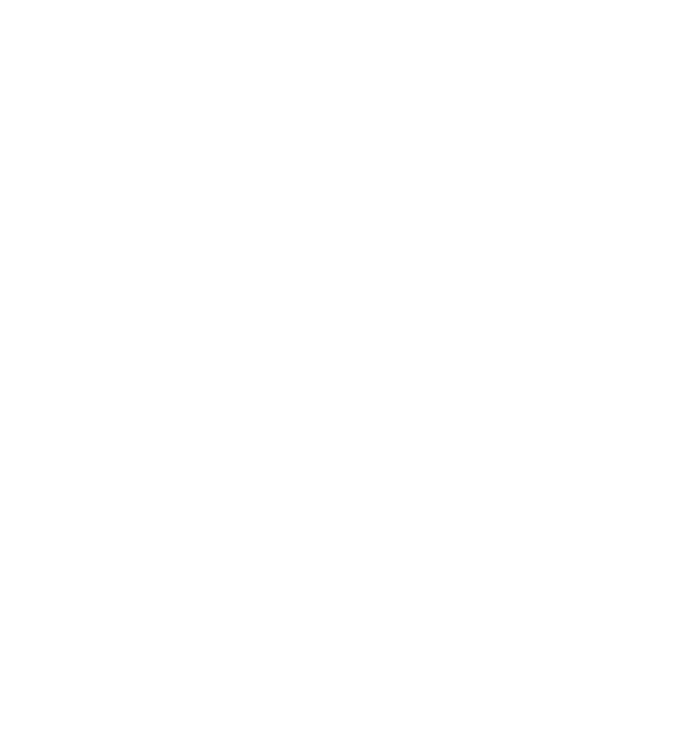 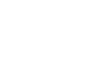 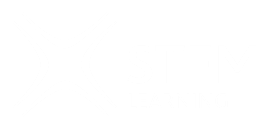